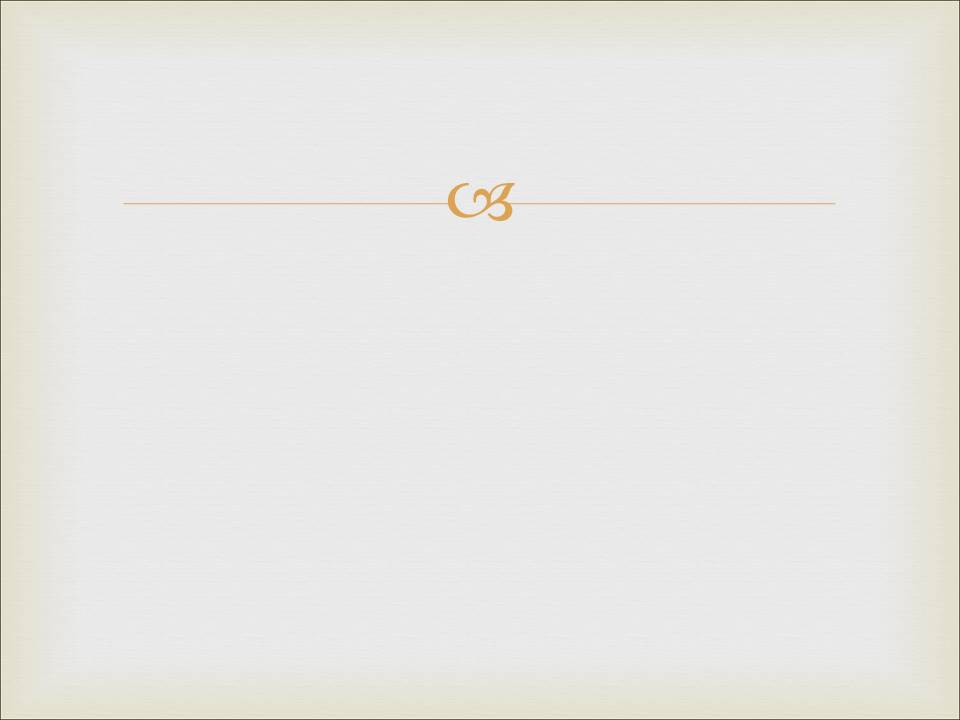 Противоречие, Парадокс и Тайна
Противоречие Противоречие - это утверждение, предложение, или фраза подразумевающая одновременно истину и ложность чего-либо.
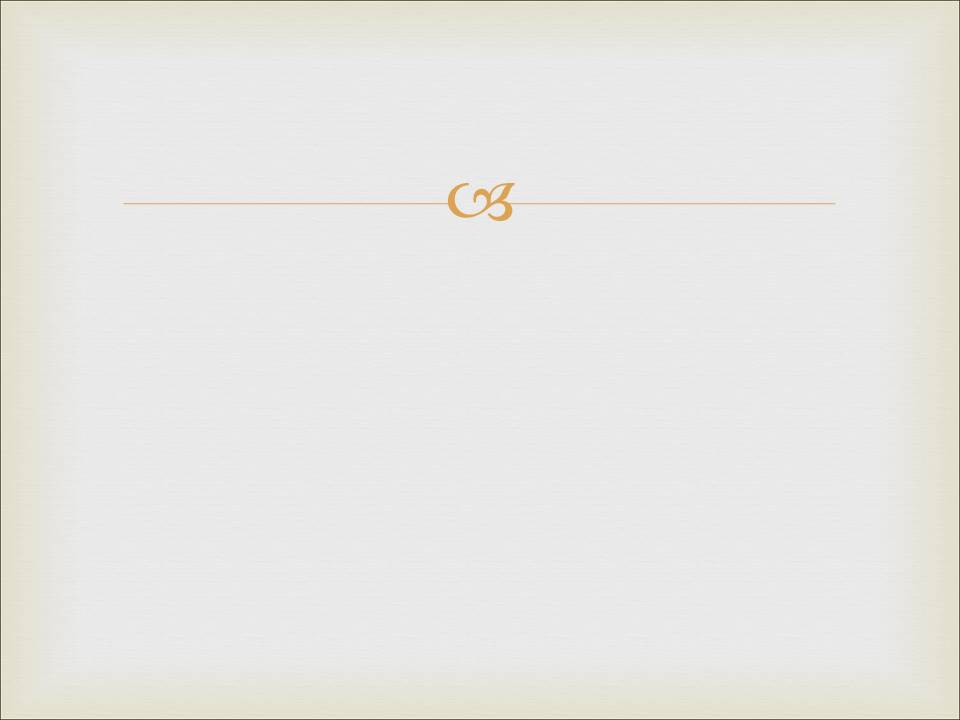 Противоречие, Парадокс и Тайна
Противоречие Противоречие - это утверждение, предложение, или фраза подразумевающая одновременно истину и ложность чего-либо.    * условие задачи исключает ее решение:      2+2=с; при условии, что с = 4
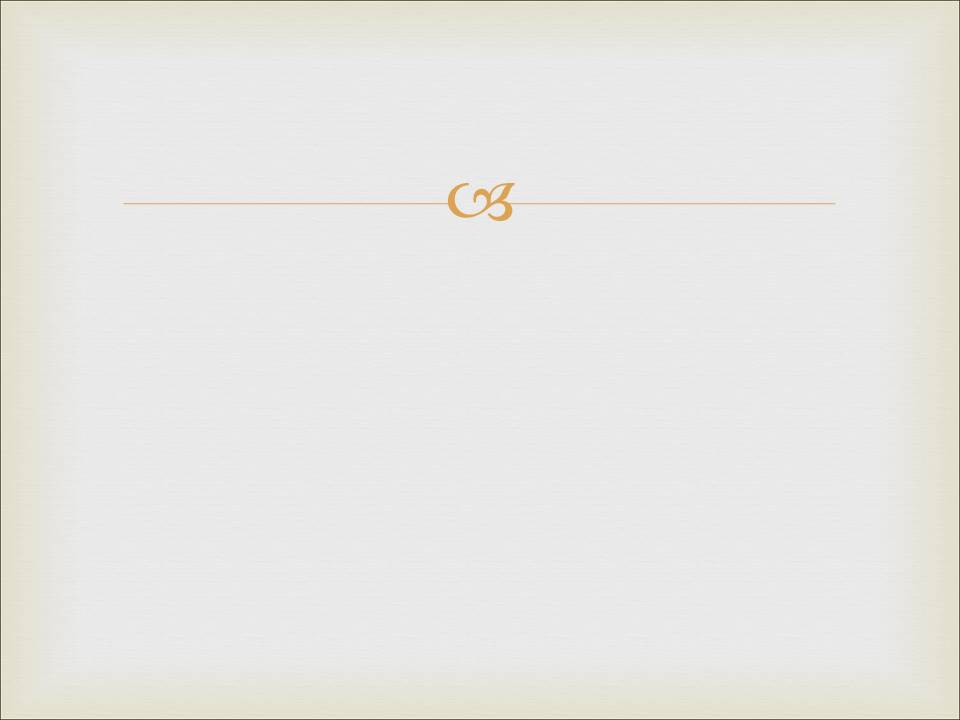 Противоречие, Парадокс и Тайна
Противоречие Противоречие - это утверждение, предложение, или фраза подразумевающая одновременно истину и ложность чего-либо.    * условие задачи исключает ее решение:      2+2=с; при условии, что с = 4 
          * пример камня – может ли Бог создать такую скалу, которую Он не в силах был бы            
             поднять.
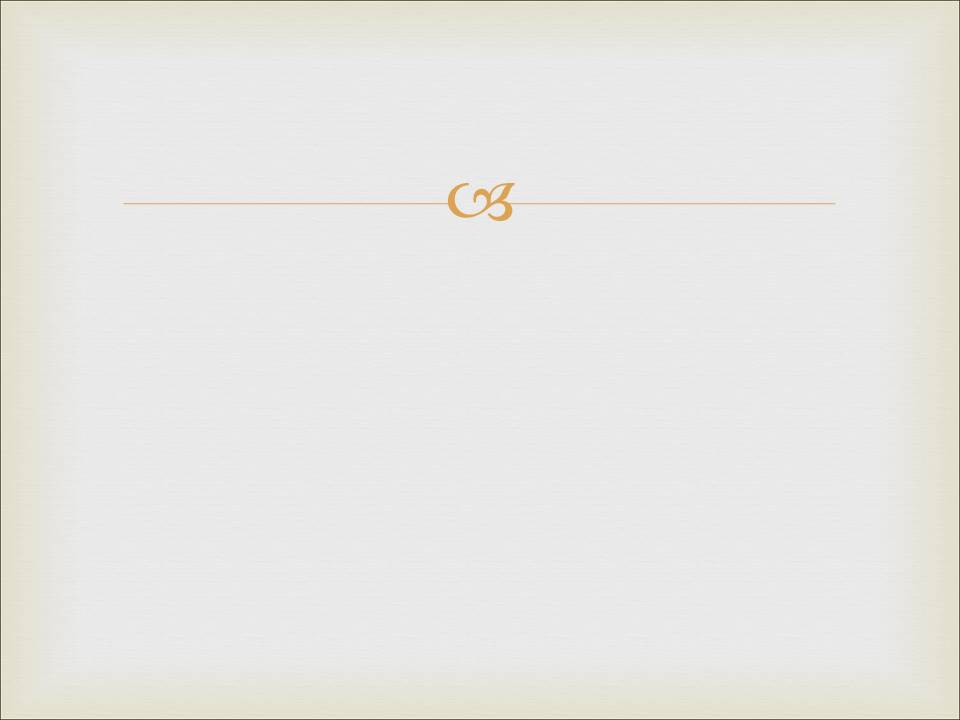 Противоречие, Парадокс и Тайна
Противоречие Противоречие - это утверждение, предложение, или фраза подразумевающая одновременно истину и ложность чего-либо.    *  условие задачи исключает ее решение:       2+2=с; при условии, что с = 4 
          *  пример камня – может ли Бог создать такую скалу, которую Он не в силах был бы            
              поднять.
          
          *  откройте открытую дверь
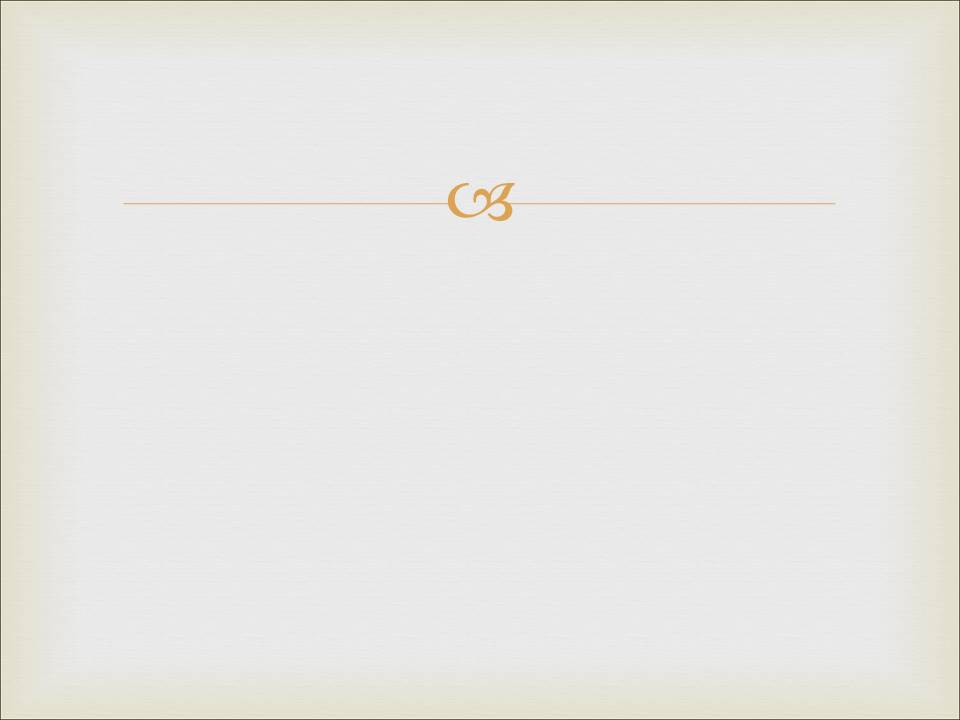 Противоречие, Парадокс и Тайна
Противоречие Противоречие - это утверждение, предложение, или фраза подразумевающая одновременно истину и ложность чего-либо.    *  условие задачи исключает ее решение:       2+2=с; при условии, что с = 4 
          *  пример камня – может ли Бог создать такую скалу, которую Он не в силах был бы            
              поднять.
          
          *  откройте открытую дверь

          * пример парикмахера: он должен брить тех, кто не бреется сам; не может брить тех, кто    
             бреется сам – а у него растет борода.
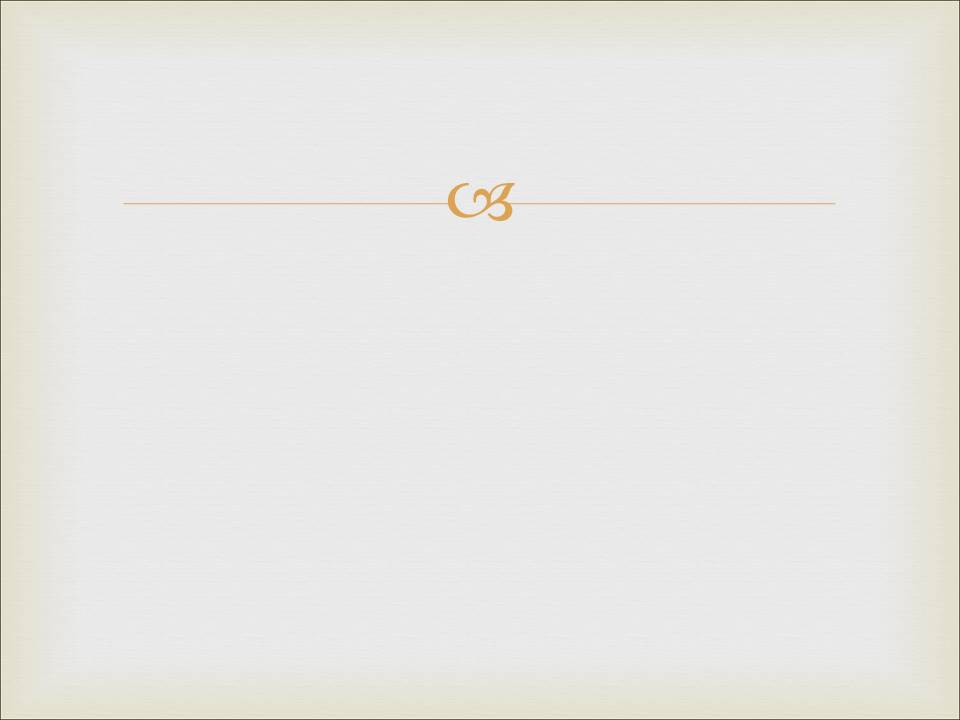 Противоречие, Парадокс и Тайна
2. Парадокс    Para = рядом; dokeo = казаться.     “утверждение, которое будучи истинным, кажется ложным.
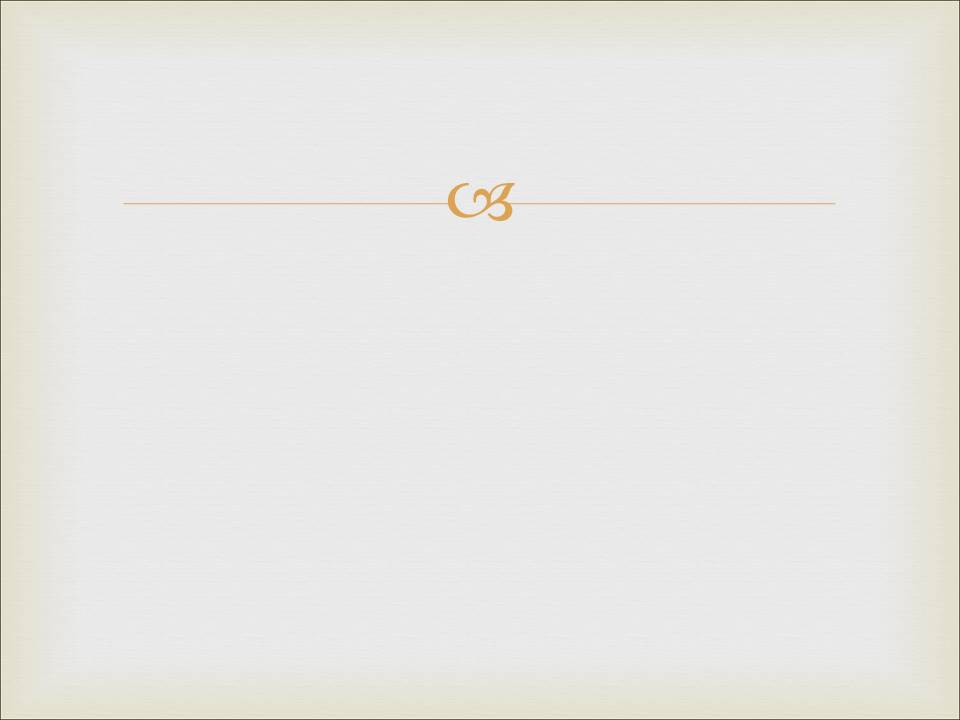 Противоречие, Парадокс и Тайна
3. Тайна     Тайна-что-либо, что невозможно понять, или что за пределами нашего   
    понимания; также религиозная истина, которую можно познать через 
    откровение, но невозможно полностью понять.
    Тайна подразумевает недостаток понимания или отсутствие знания.    Важно осознавать, что если что-то является таинственным, то это не   
    значит, что оно неистинно или невозможно.
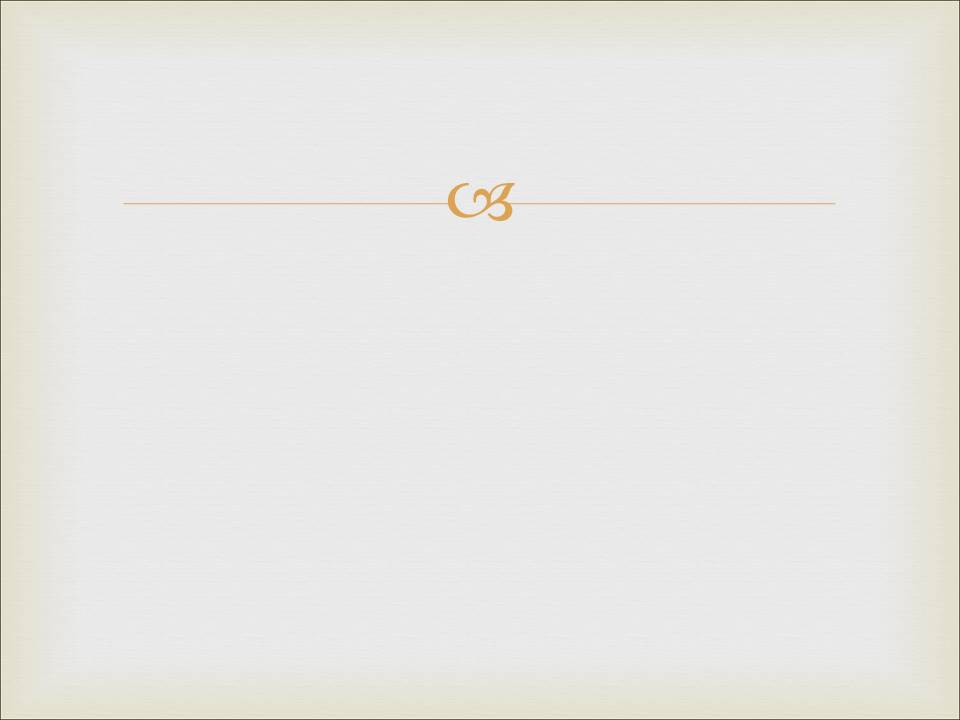 Два Парадокса в Писании
Воплощение Христа: Иисус Христос одновременно был Богом и человеком; Иоан. 1:14
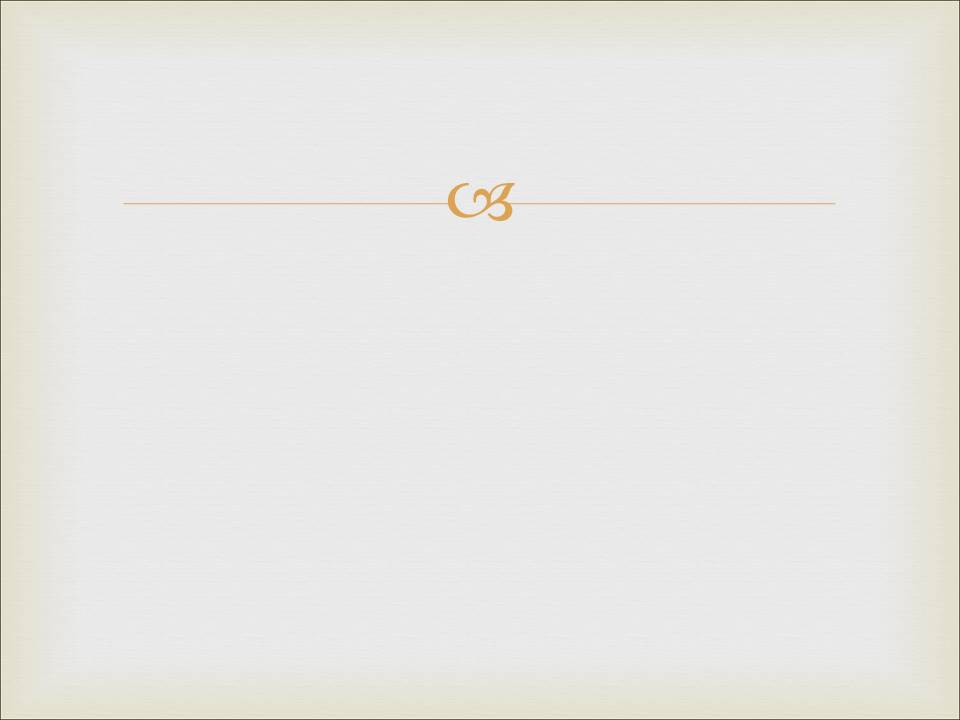 Два Парадокса в Писании
Воплощение Христа: Иисус Христос одновременно был Богом и человеком; Иоан. 1:14Не, Иисус Бог (A) и не-Бог (non A) или Иисус человек (B) и не-человек (non B).
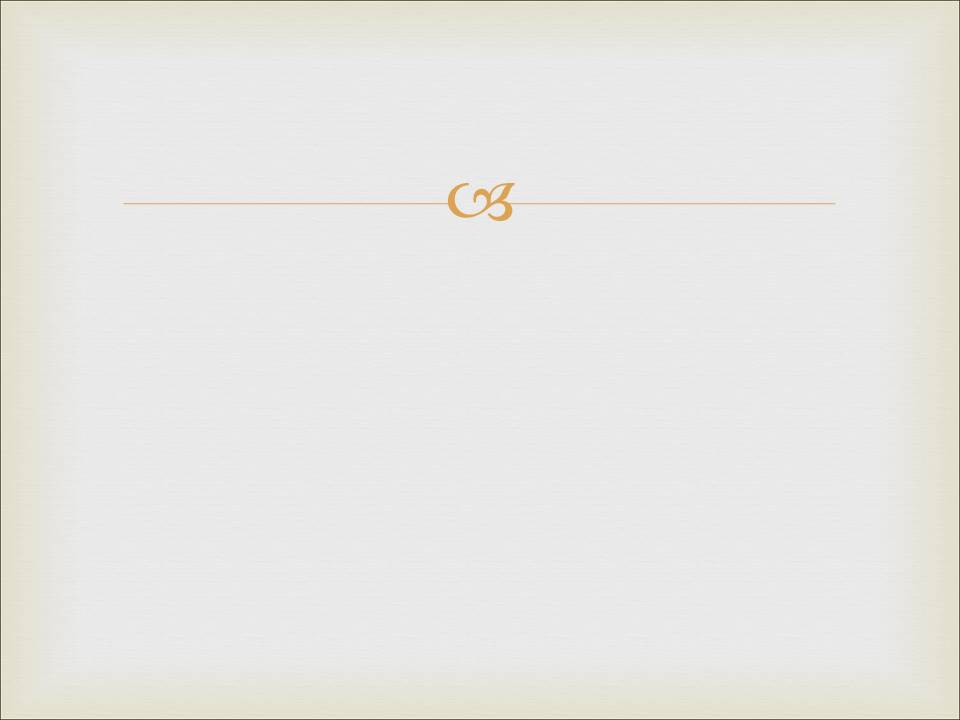 Два Парадокса в Писании
Воплощение Христа: Иисус Христос одновременно был Богом и человеком; Иоан. 1:14Не, Иисус Бог (A) и не-Бог (non A) или Иисус человек (B) и не-человек (non B). Фундаментальное христианство утверждает, что Иисус Христос одновременно полностью Бог (A) и полностью человек (B).
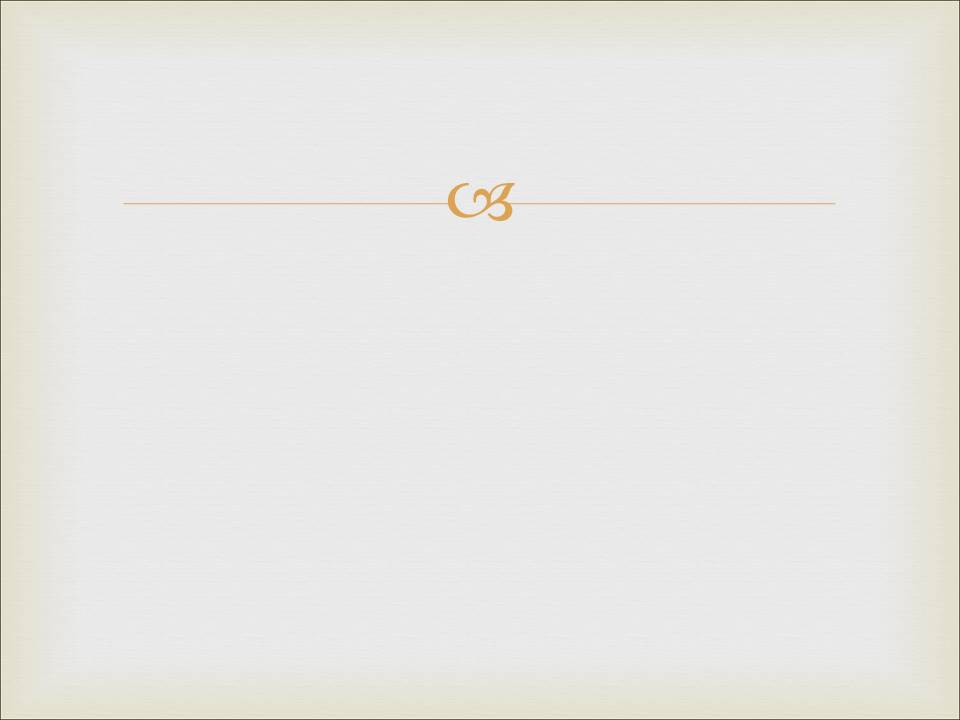 Два Парадокса в Писании
Воплощение Христа: Иисус Христос одновременно был Богом и человеком; Иоан. 1:14Не, Иисус Бог (A) и не-Бог (non A) или Иисус человек (B) и не-человек (non B). Фундаментальное христианство утверждает, что Иисус Христос одновременно полностью Бог (A) и полностью человек (B).Нарушает ли воплощение Христа закон Не-противоречия?         
        Почему да или нет?
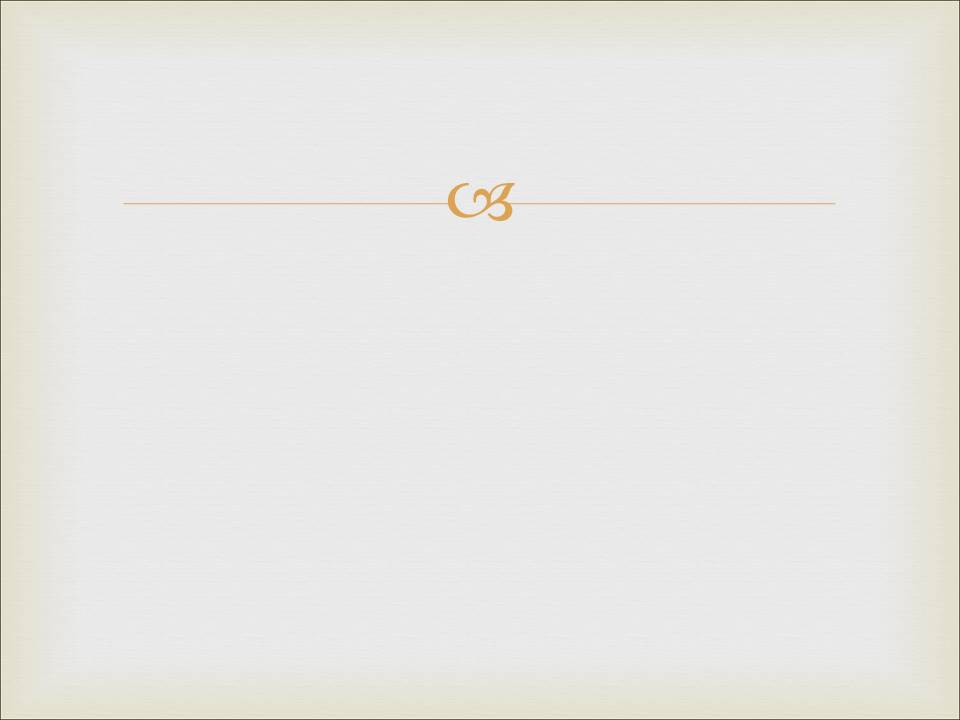 Два Парадокса в Писании
2.   Троица: “Бог это одна сущность (природа) и три    
       личности.”
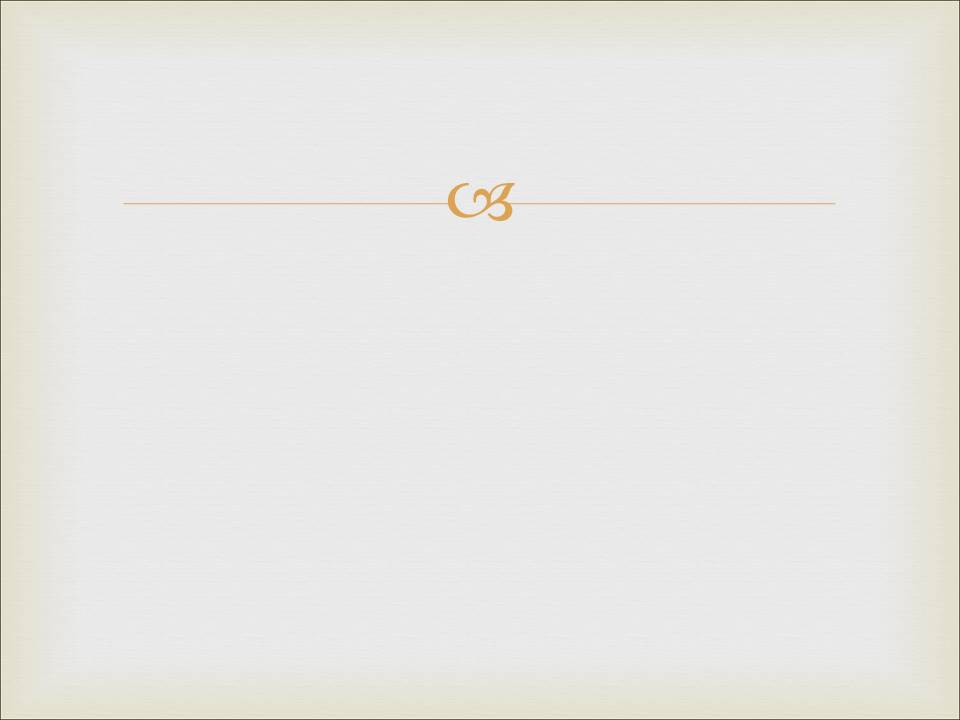 Два Парадокса в Писании
2.   Троица: “Бог это одна сущность (природа) и три    
       личности.”       Не, Бог одна сущность (A) и три сущности (non A) или    
       Бог одна личность (B) и три личности (non B) в то же   
       самое время.       Бог один в  A (сущности) и три в B (личности).
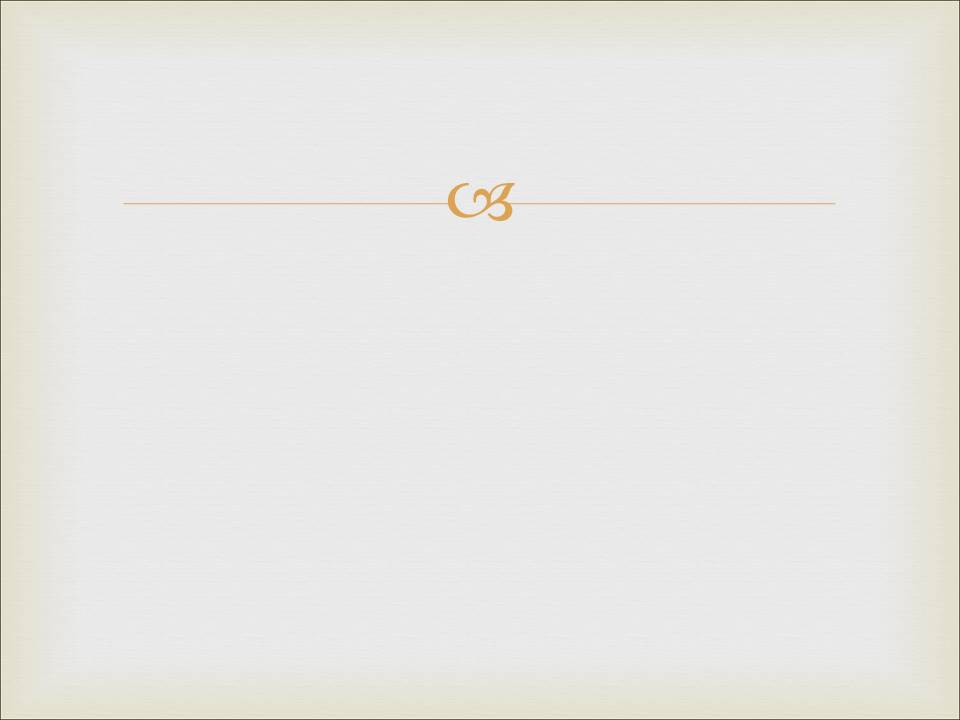 Два Парадокса в Писании
2.   Троица: “Бог это одна сущность (природа) и три    
       личности.”       Не, Бог одна сущность (A) и три сущности (non A) или    
       Бог одна личность (B) и три личности (non B) в то же   
       самое время.       Бог один в  A (сущности) и три в B (личности).        Нарушает ли Троица закон не-противоречия?     
       Почему да или нет?
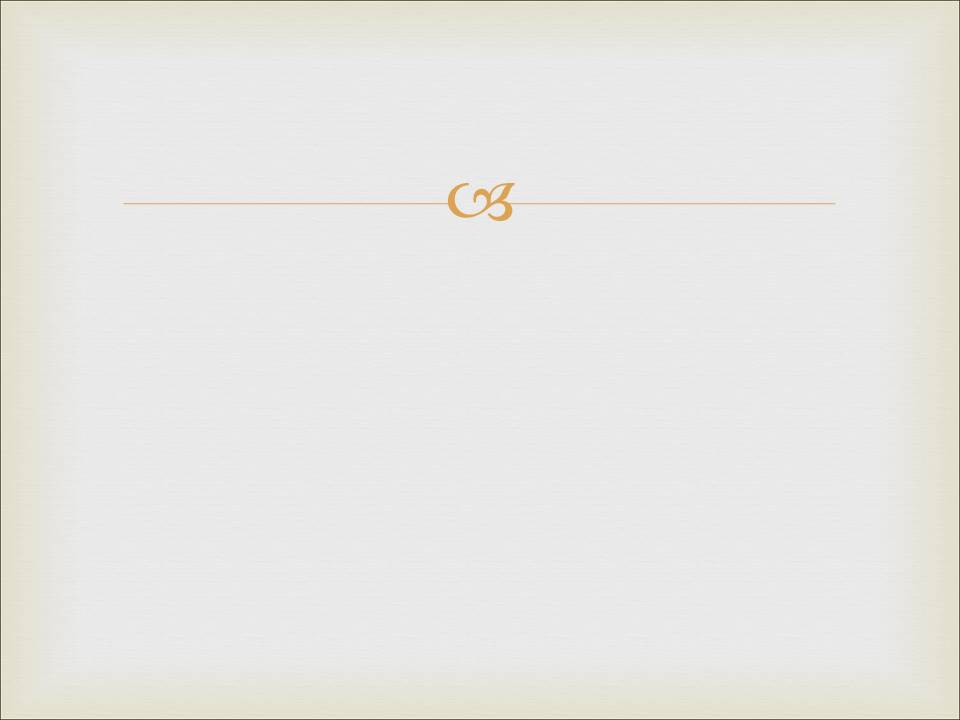 Парадокс
Слово “парадокс” было важно в ранней церкви, когда формировались христианские доктрины.
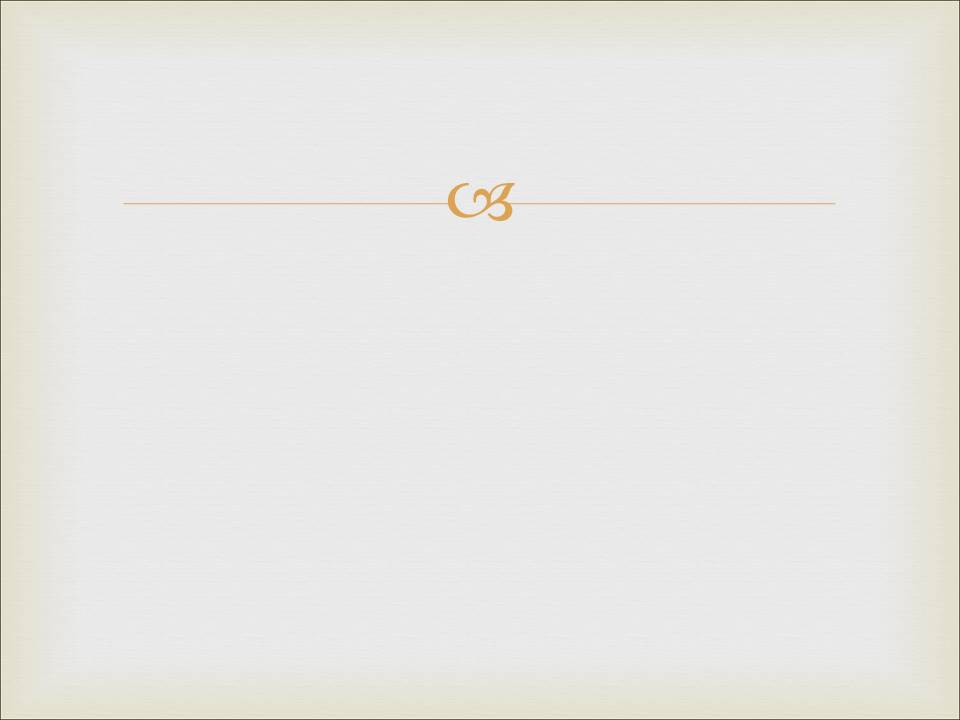 Парадокс
Слово “парадокс” было важно в ранней церкви, когда формировались христианские доктрины. Часто доктрины формировались в ответ на ложные учения. Влиятельными ересями в ранней церкви были:
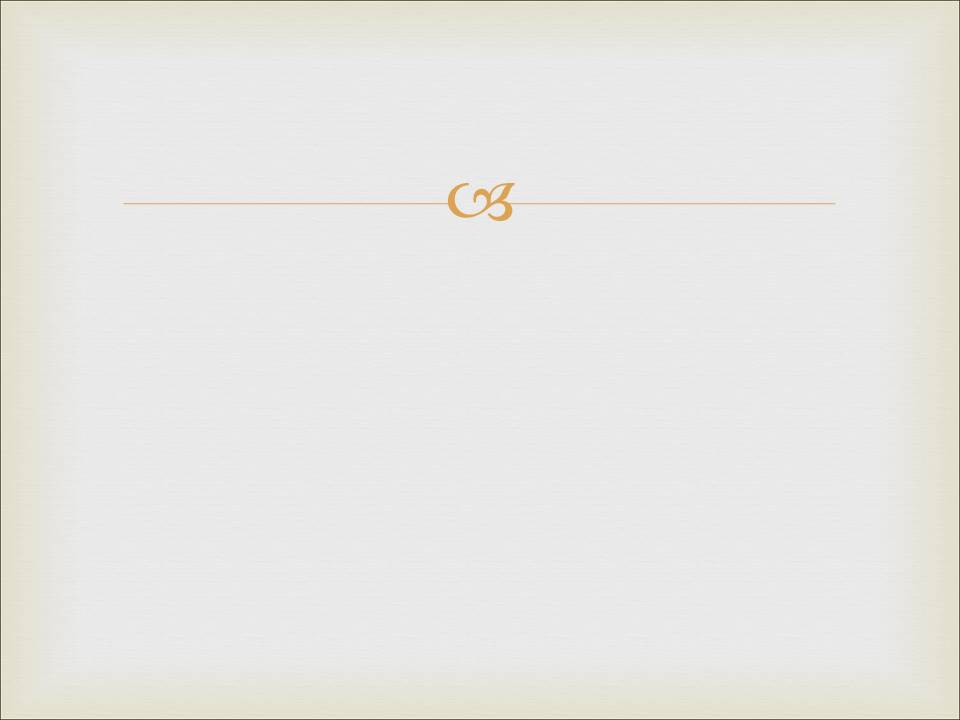 Парадокс
Слово “парадокс” было важно в ранней церкви, когда формировались христианские доктрины. Часто доктрины формировались в ответ на ложные учения. Влиятельными ересями в ранней церкви были:
Гностицизм: утверждение, что помимо Писания, есть высшее тайное знание, о том, что  физический, материальный мир есть зло, а духовный мир есть добро. Поэтому Бог никогда  не  взял бы на Себя человеческую природу (воплощение). Тем более умерев, никогда не стремился  бы воскреснуть. э
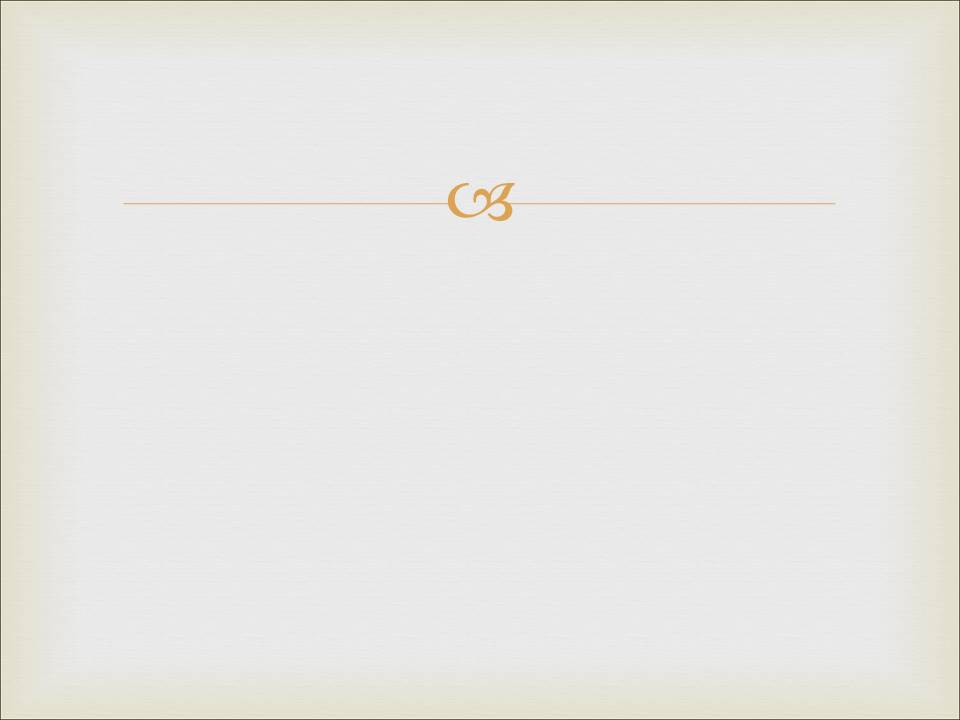 Парадокс
Слово “парадокс” было важно в ранней церкви, когда формировались христианские доктрины. Часто доктрины формировались в ответ на ложные учения. Влиятельными ересями в ранней церкви были:
Гностицизм: утверждение, что помимо Писания, есть высшее тайное знание, о том, что  физический, материальный мир есть зло, а духовный мир есть добро. Поэтому Бог никогда  не  взял бы на Себя человеческую природу (воплощение). Тем более умерев, никогда не стремился  бы воскреснуть. э
Докетизм: Иисус Христос только “выглядел” как человек, но в          действительности был “призраком”.